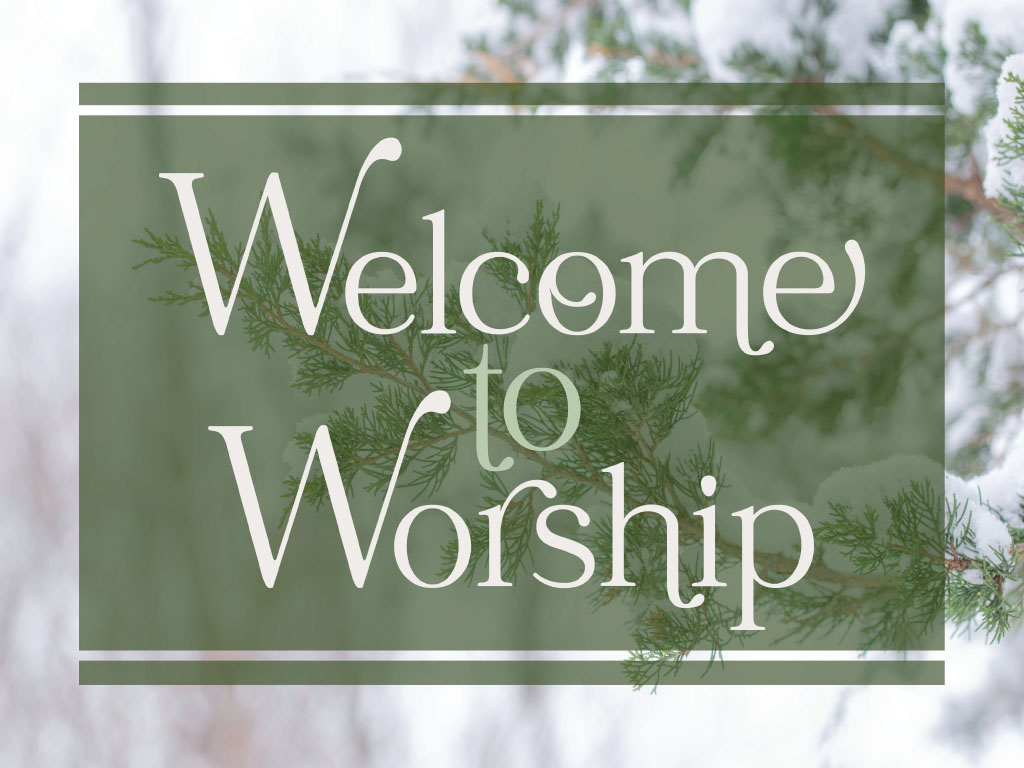 February 2, 2025
Eldridge United Methodist Church
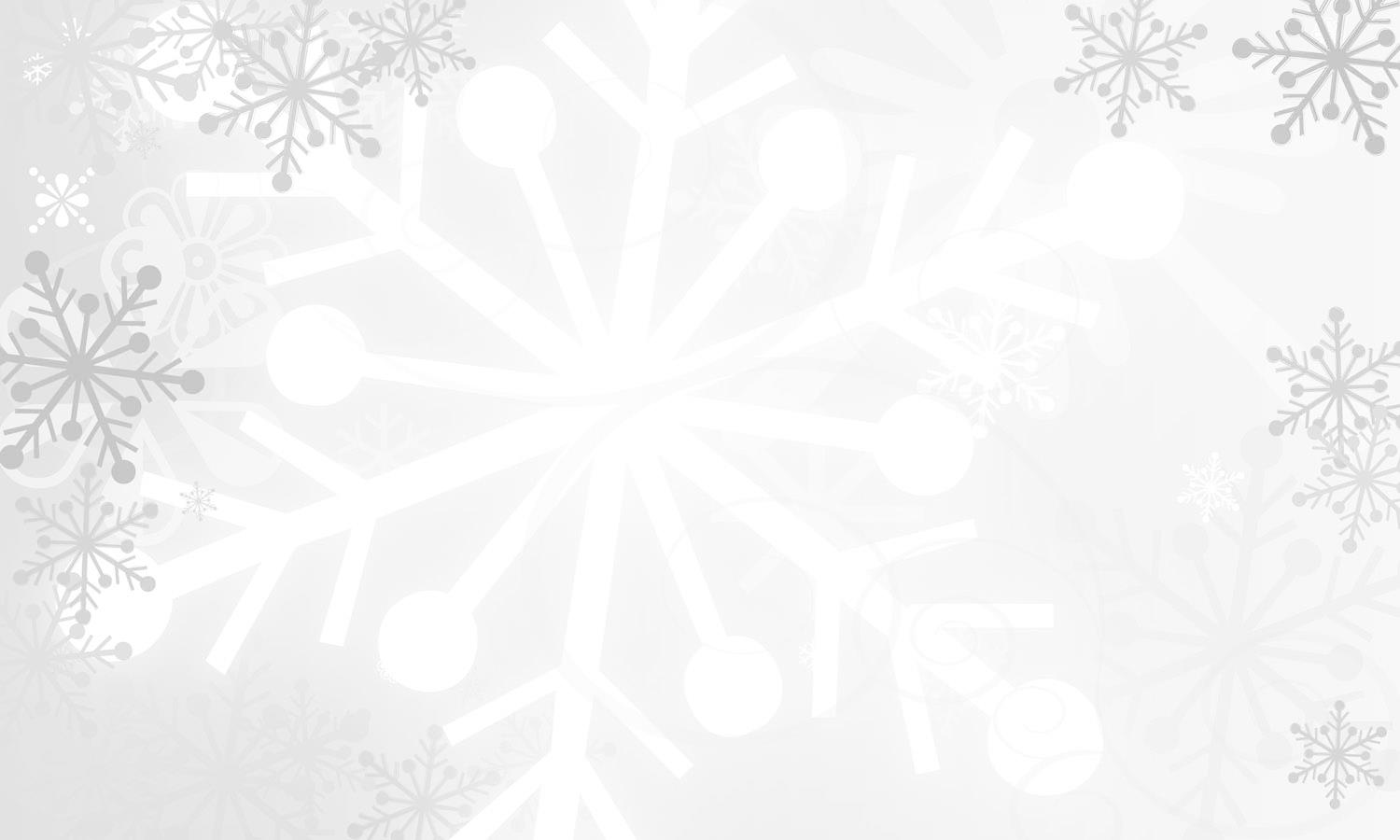 Hello Visitors!
Help us to get to know
you by putting ALL
your contact info on
the attendance sheet.
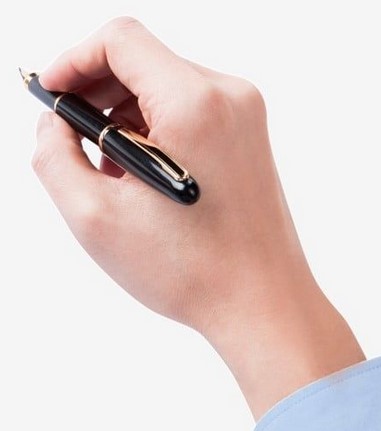 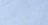 SERVING TODAY
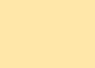 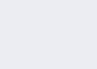 Hosts: Christie & Doug
Liturgist: Linda Tubbs
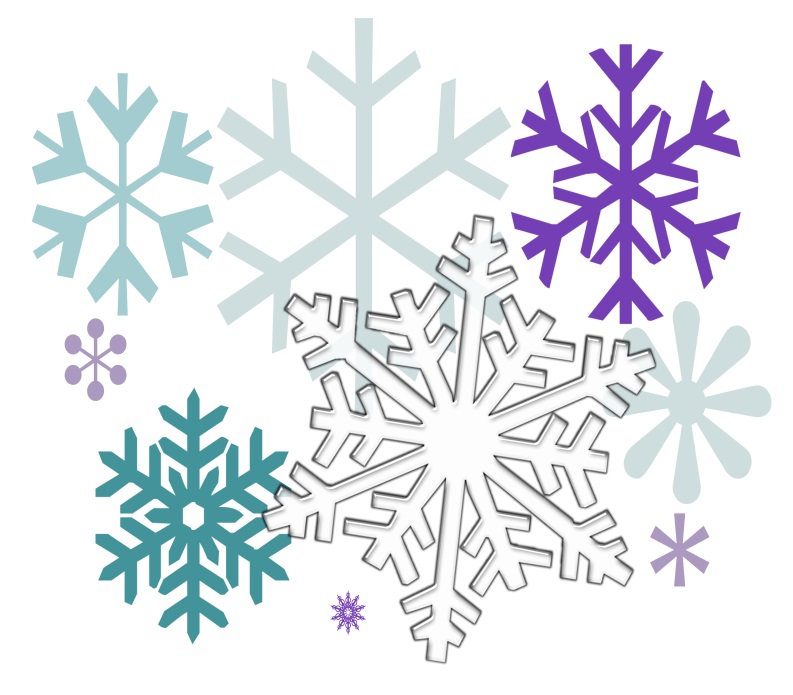 Pianist: Kathy Dawson
Communion: Dan & Becky Esbaum
Kitchen: Lori Stackhouse
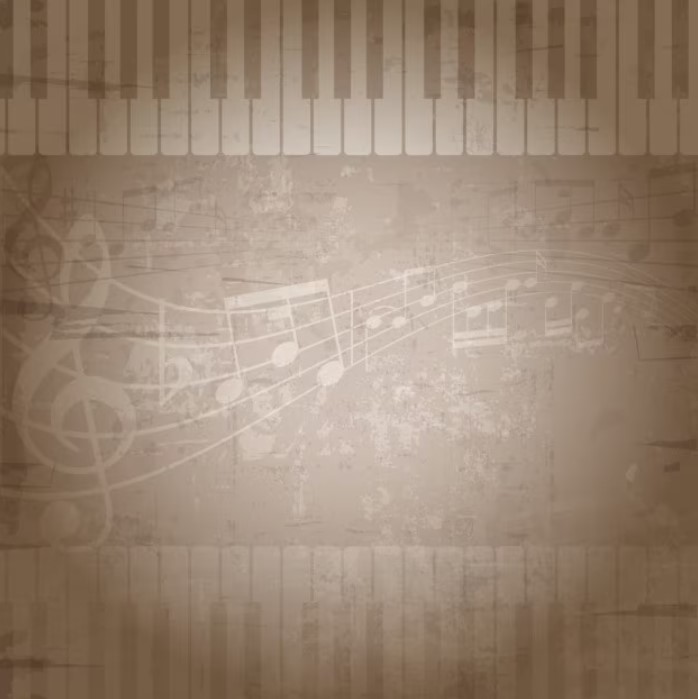 Today’s VIDEO PRELUDE:
“You Raise Me Up”
performed by BYU Vocal Point
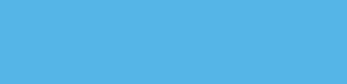 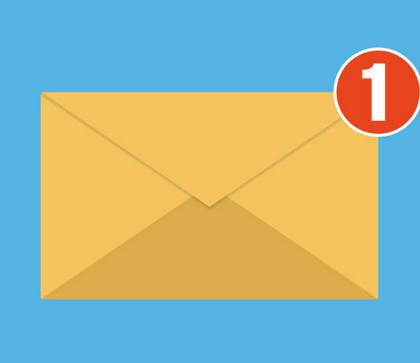 2024 Financial Statement
EUMC Financial Status Info
2025 Stewardship Info
2025 Time & Talent Survey
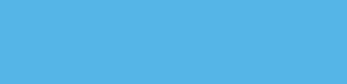 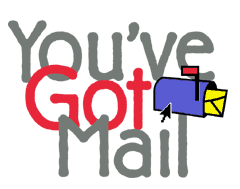 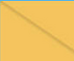 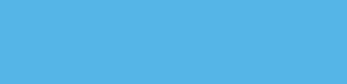 Pick yours up TODAY
in the Gathering Area
Question$ about your 2024 Pledge?
Trish Reisener is happy to clarify 
     for you.   She will be available    
    after worship or call the office
                            for  her  contact 	       
                                  information.
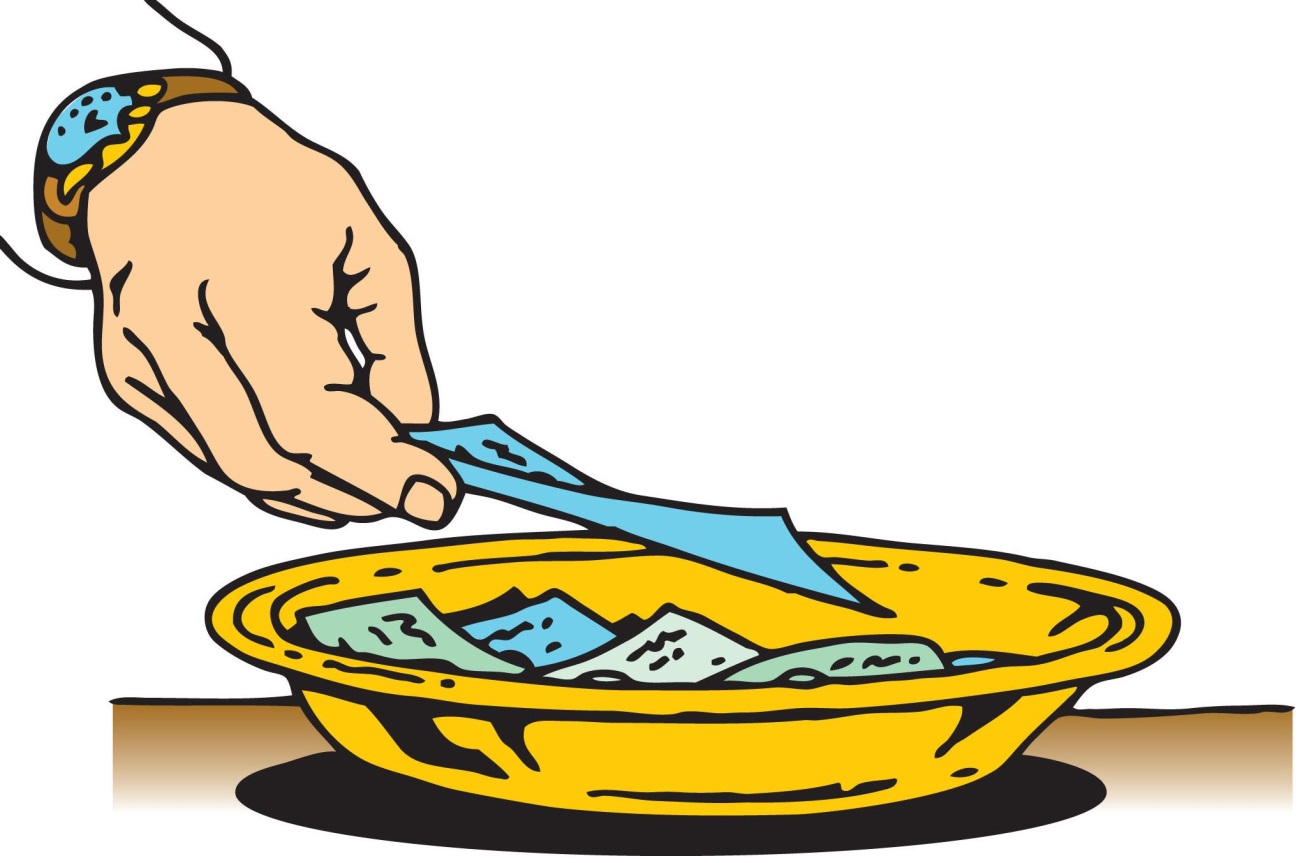 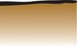 2025 Flower Chart
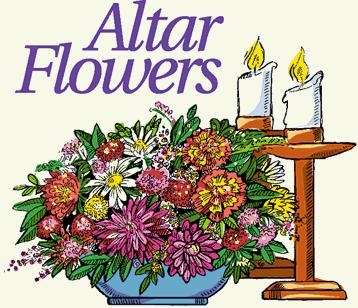 is now available 	for sign-ups, 	     please!
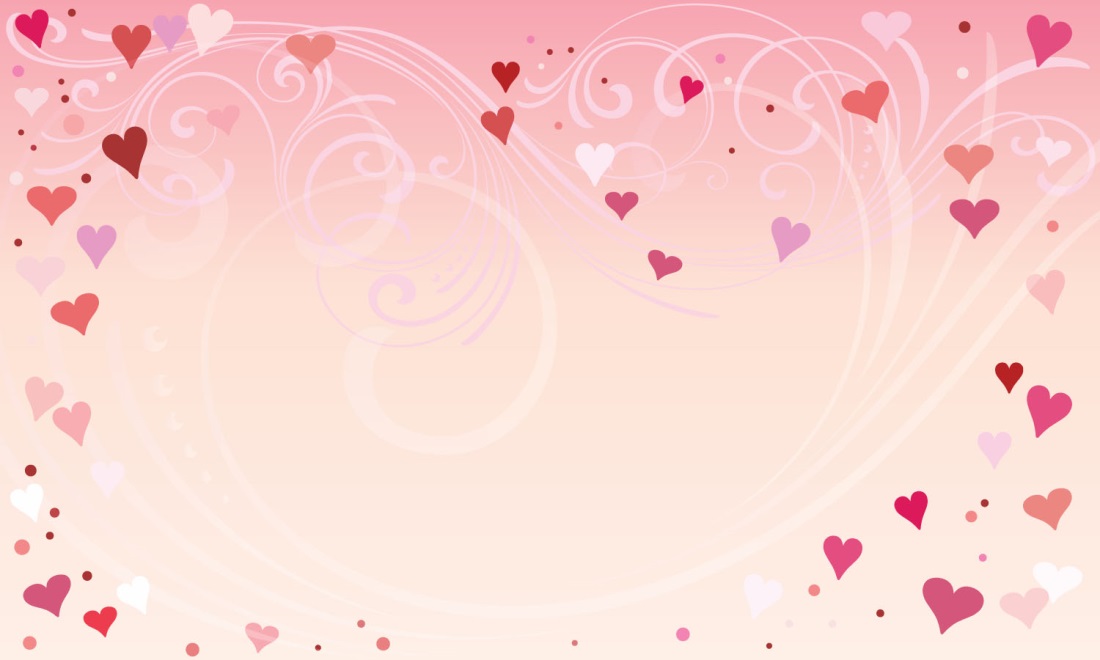 12” Valentine Cookies
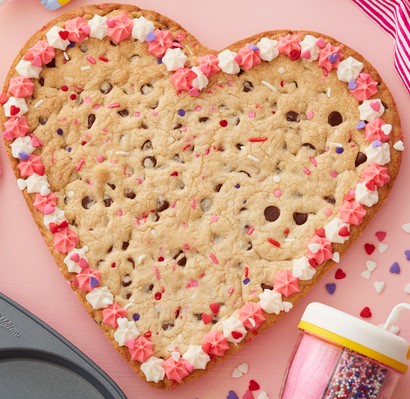 Chocolate Chip
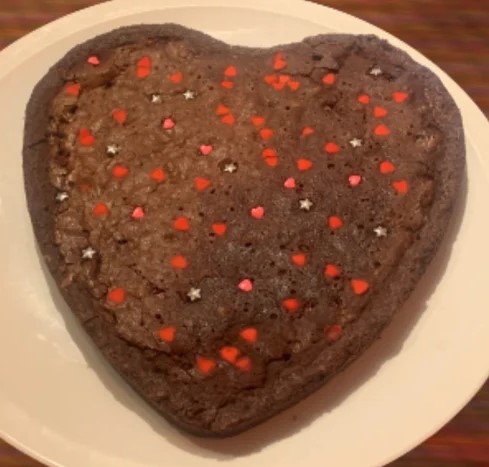 Brownie
Last Sunday to order
Only $14 each
Order Sheet on Table in GA
Join us for
TUESDAY
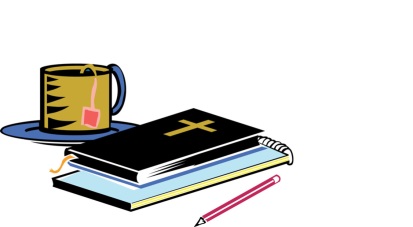 BIBLE  STUDY
10 am
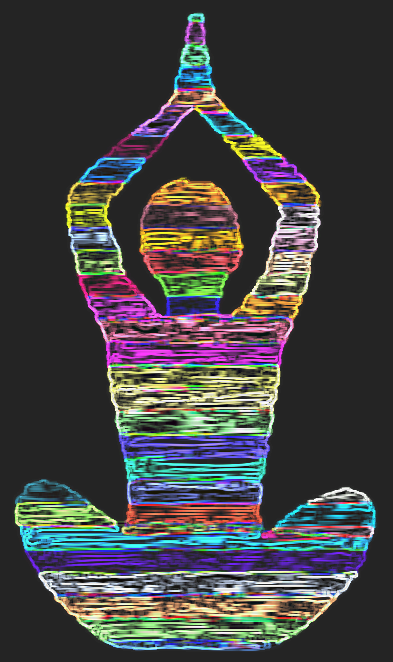 YOGA time!
YOGA time!
Come join us
Wednesday mornings
9am in the sanctuary
FEB 9th CREW
Hosts: Daisy & Boise Schoonover
Organist: Tom Luther
Liturgist: Trish Reisener
Screens: CJ Albertson
Kitchen: Betty Frazee
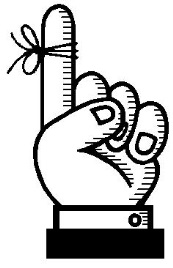 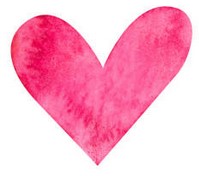 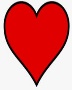 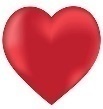 February at the
FOOD PANTRY
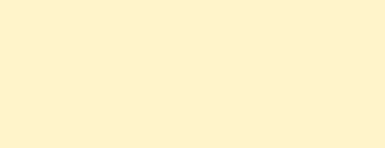 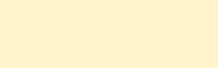 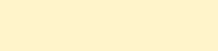 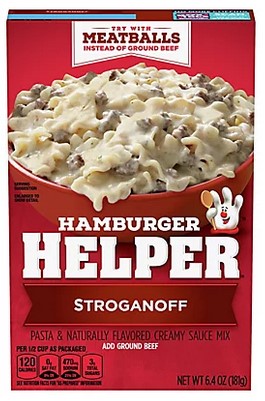 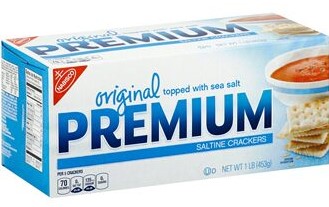 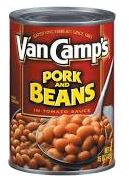 *SIDE DISHES
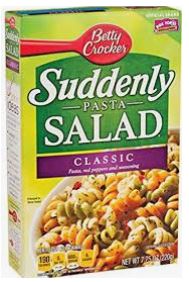 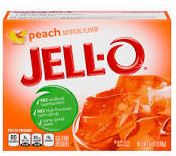 *Soup CRACKERS
*‘Hamburger Helper’
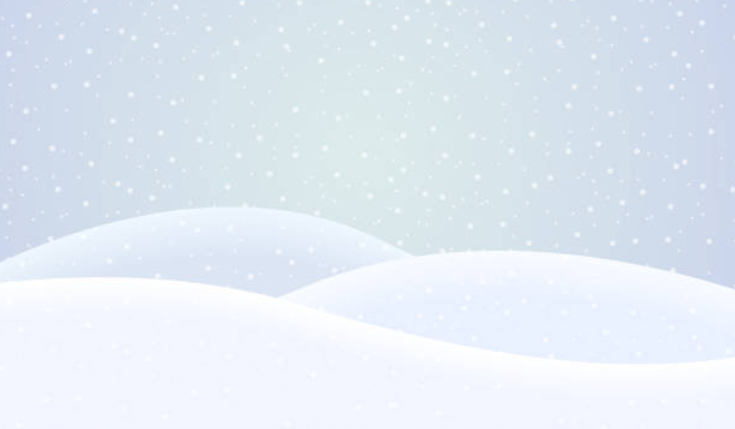 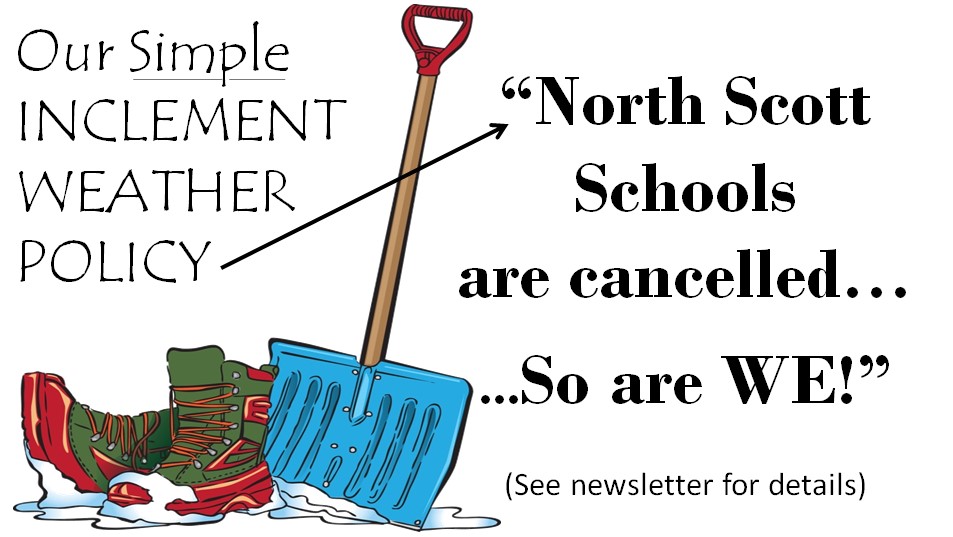 Quilting Bible Study
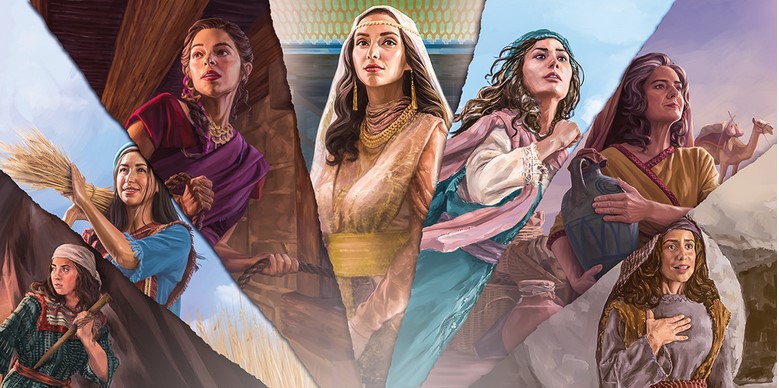 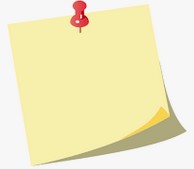 Begins
Feb. 3
Mondays @ 10am
Women of the Bible
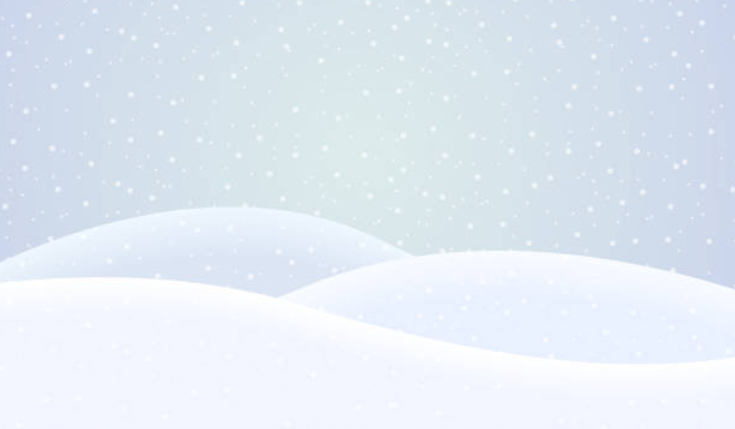 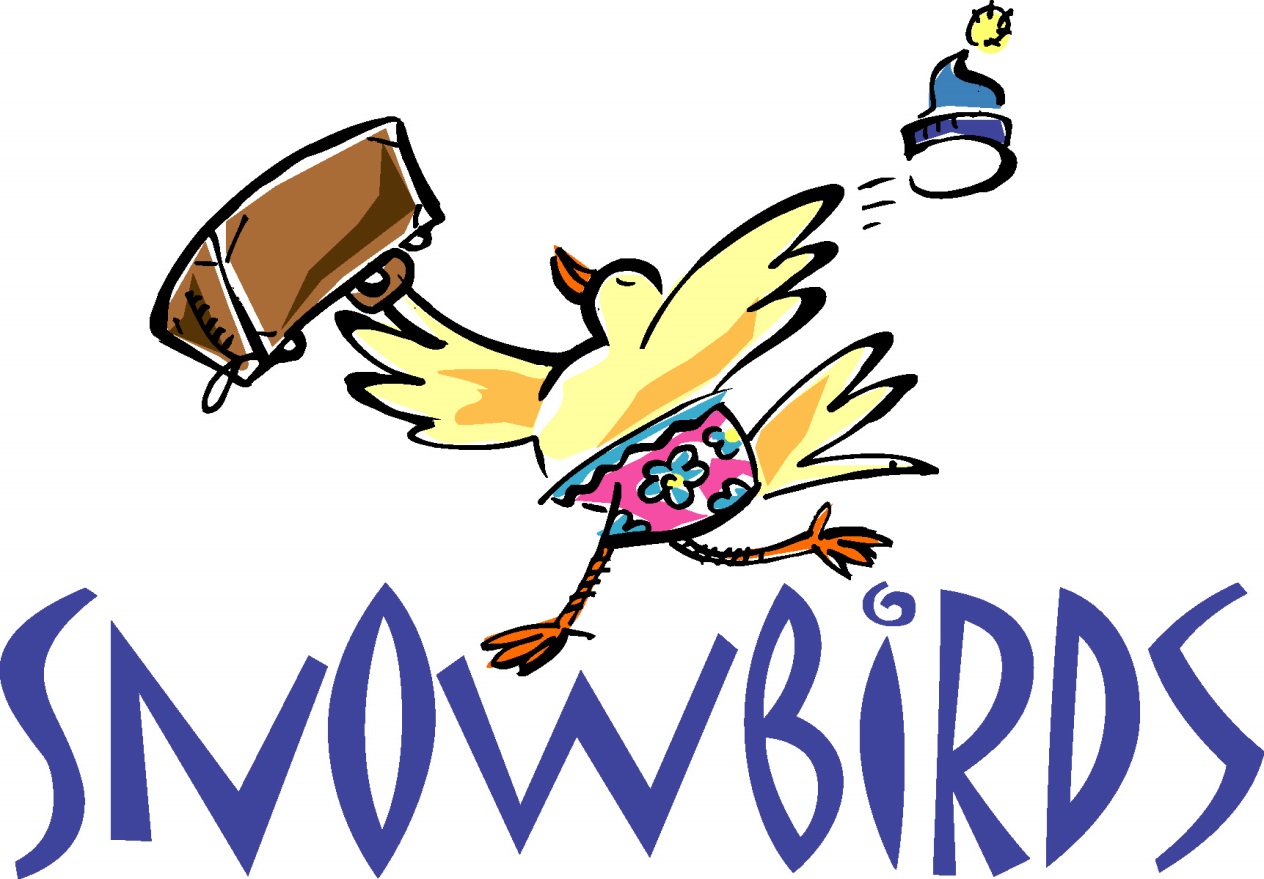 Don’t forget to give the office your 
forwarding information!
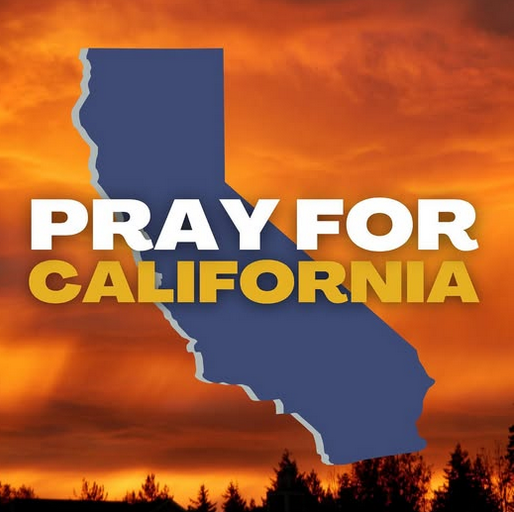 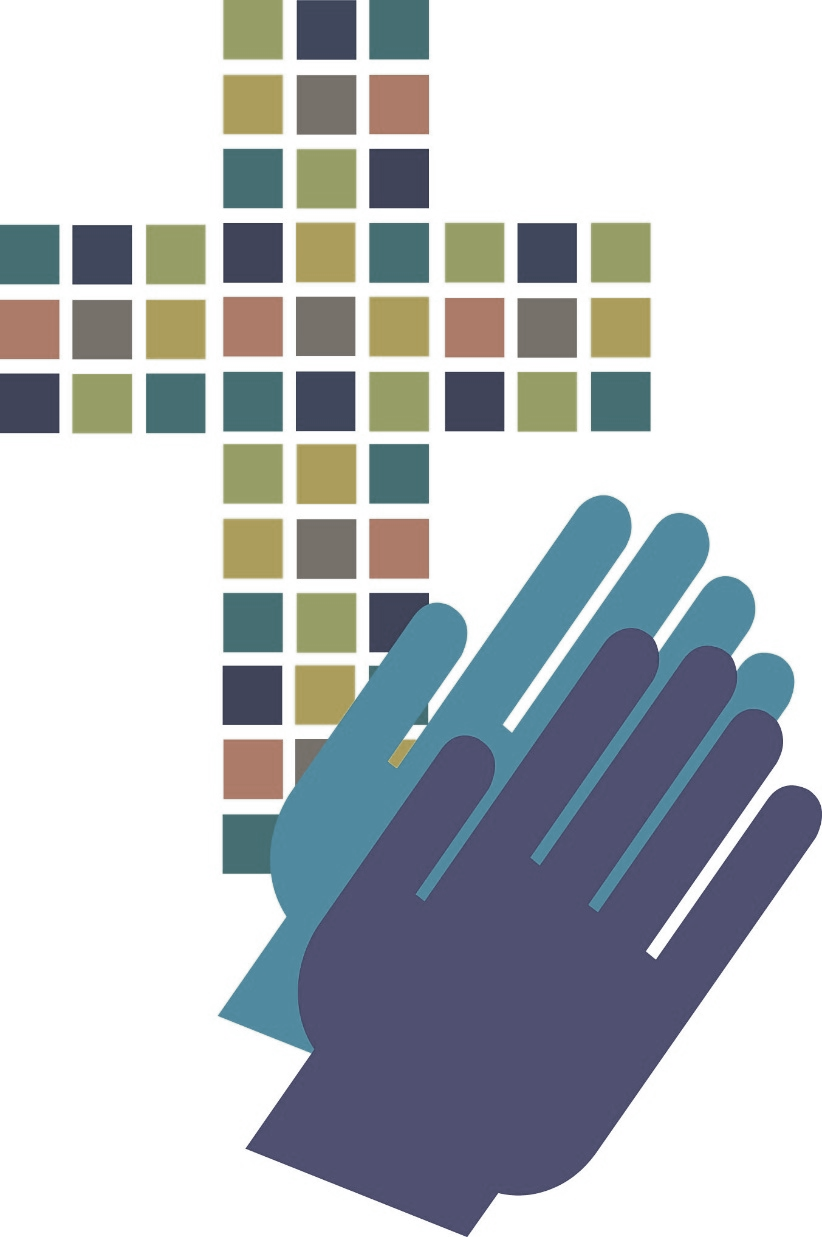 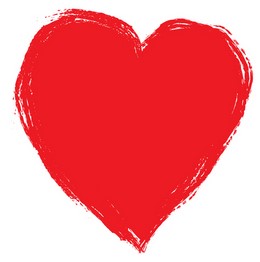 “The  MISSION of the 
Eldridge United Methodist Church
is to be a community of loving disciples who proclaim and live love of God and neighbor.”
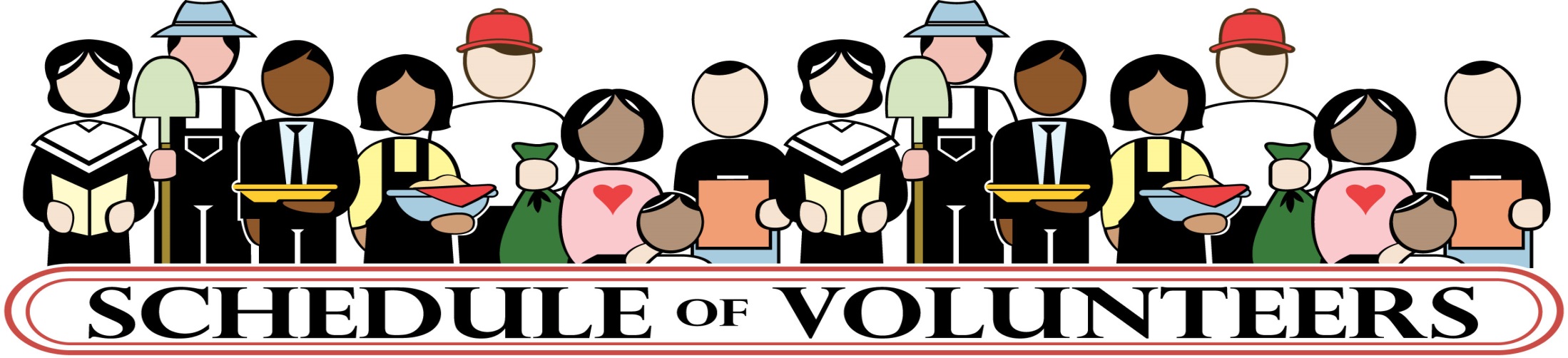 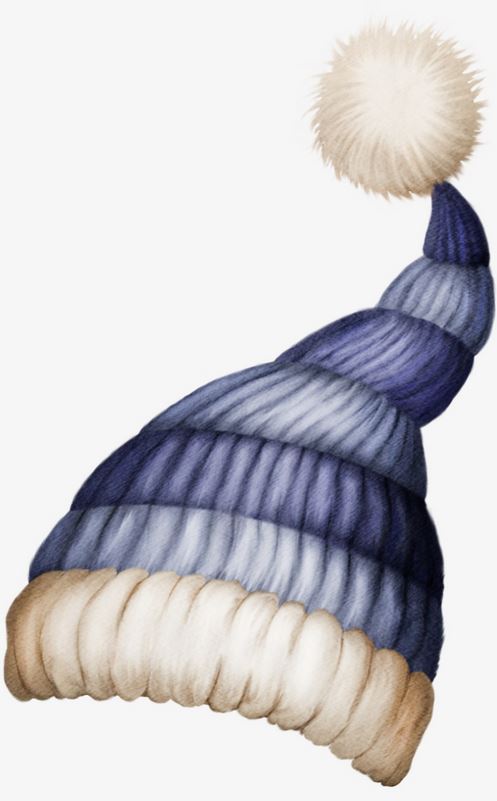 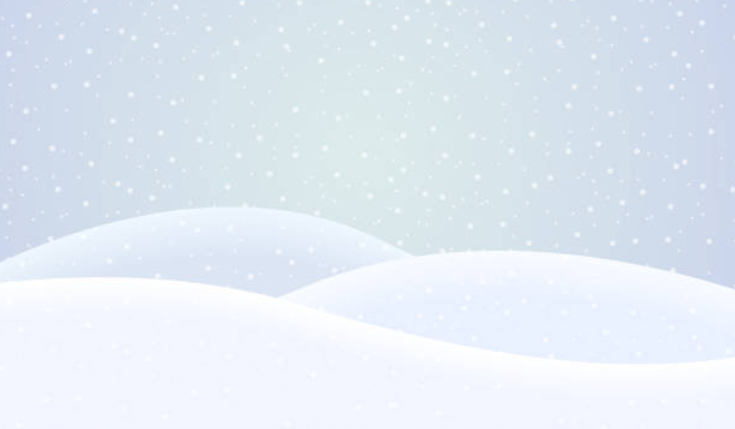 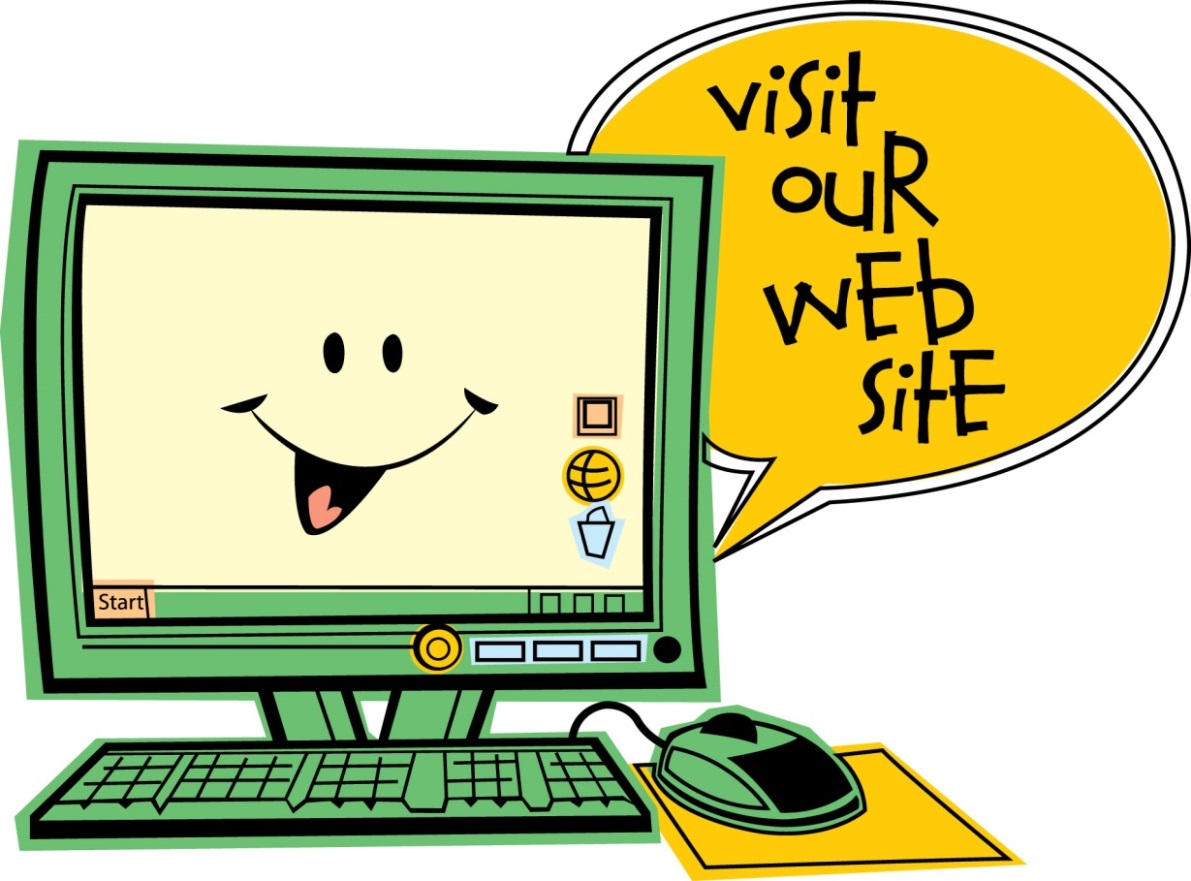 www.eldridgeumc.org